Health and Wellness:Your Benefits Resources
2023
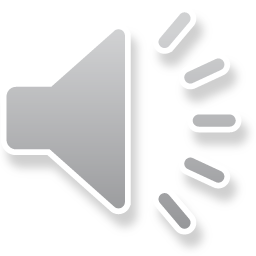 What we will cover
State Health Plan overview.
PEBA Perks.
Adult well visits.
Health and wellness benefits.
Online tools and resources.
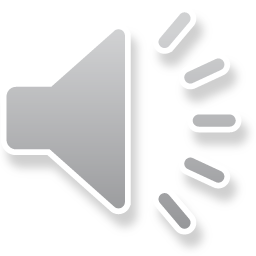 2
State Health Plan
Self-funded insurance plan:
Members’ and employers’ premiums are held in a trust fund, and these funds are used to pay claims.
BlueCross BlueShield of South Carolina processes health claims. 
Express Scripts processes prescription claims.
Cost of the State Health Plan compares favorably to other plans.
Learn more at peba.sc.gov/facts.
Health management is key to maintaining a low cost for the Plan and premiums.
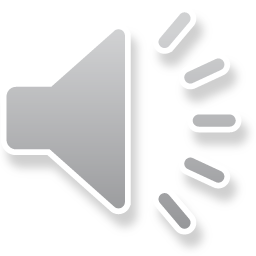 3
PEBA Perks
Value-based benefits at no cost
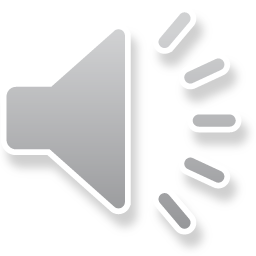 4
PEBA Perks
Value-based benefits available at no cost to State Health Plan primary members at network providers and pharmacies.
Benefits can help make it easier for you and your family to stay healthy.
www.PEBAPerks.com.
Preventive screenings.
Flu vaccine.
Adult vaccinations.
Well child benefits (exams and immunizations).
Colorectal cancer screening.
Cervical cancer screening.
No-Pay Copay.
Mammography.
Diabetes education.
Tobacco cessation.
Breast pumps.
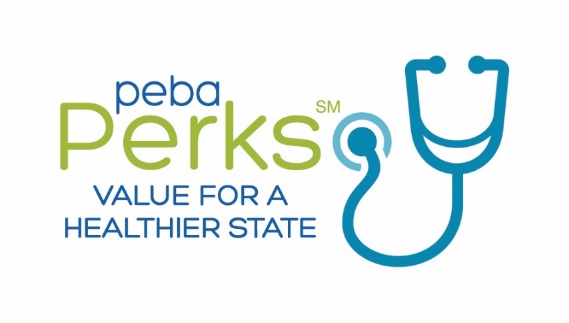 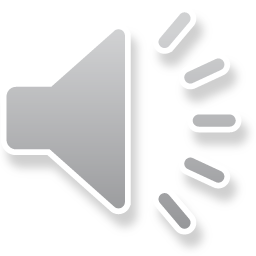 5
Preventive screenings
Available to State Health Plan primary subscribers, non-Medicare eligible retirees, COBRA subscribers and covered spouses.
Screenings, worth more than $300, include:
Blood work; 
Health risk appraisal;
Height and weight measurements;
Blood pressure check; and 
Lipid panels.
Share your preventive screening results with your network provider to eliminate the need for retesting at a well visit.
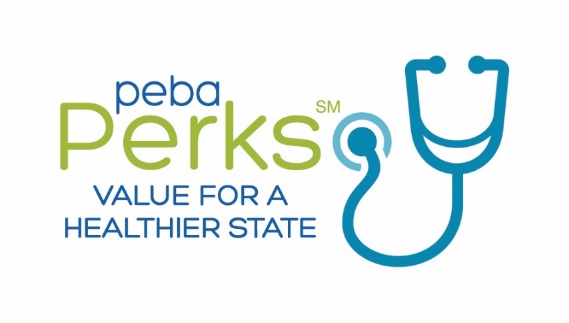 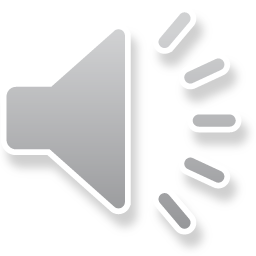 6
Flu vaccine
Available to State Health Plan primary members.
Members may get the shot from a participating network pharmacy for a $0 copay. 
Children ages 3 and older can receive a flu shot at a network pharmacy.
If a member receives the shot at a network doctor's office, the vaccine and the administration fee will be covered at no cost.
Any costs associated with the office visit will be processed according to regular Plan coverage rules.
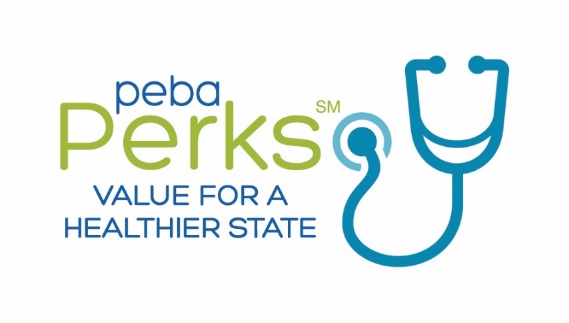 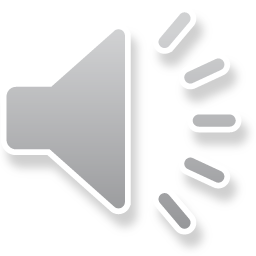 7
Adult vaccinations
Available to State Health Plan primary members. 
Covered as recommended by the U.S. Centers for Disease Control and Prevention.
If a member receives a shot at a network doctor's office, the vaccine and the administration fee will be covered at no cost.
Any costs associated with the office visit will be processed according to regular Plan coverage rules.
Members can also take advantage of this benefit at a network pharmacy.
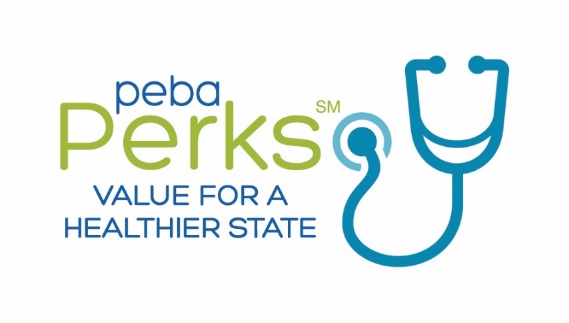 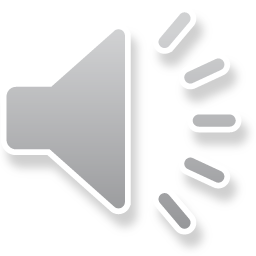 8
Well child benefits
Available to covered dependents through age 18.
Plan pays 100% of the allowed amount for approved exams and immunizations at a network provider.
American Academy of Pediatrics recommends services at certain ages.
U.S. Centers for Disease Control and Prevention recommends immunizations.
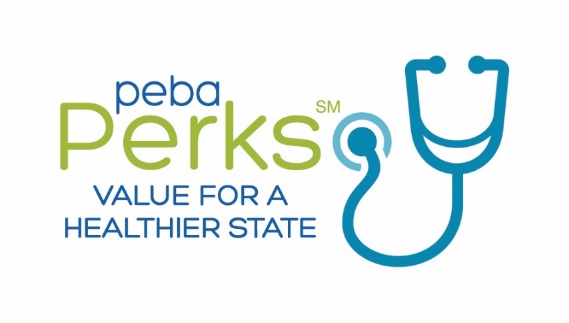 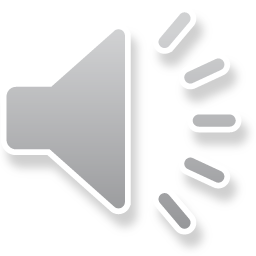 9
Colorectal cancer screening
Available to State Health Plan primary members at a qualified network provider.
Routine screening covered based on age range recommended by the United States Preventive Services Task Force.
Eligible members can also opt for some take-at-home tests.
Diagnostic screenings available at any age.
Benefit covers only pre-surgical consultation, generic prep kit, procedure and anesthesia.
Any associated lab work as a result of the screening will be processed according to normal Plan provisions.
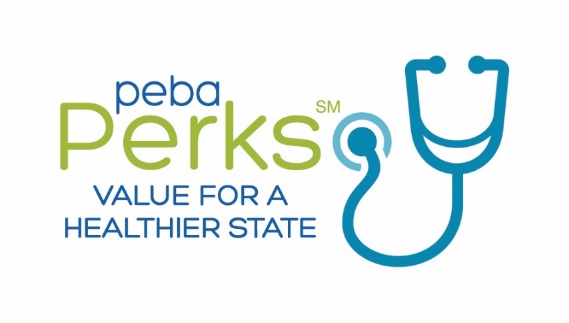 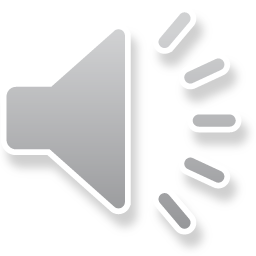 10
Cervical cancer screening
Available to State Health Plan primary women ages 18-65.
Covers a Pap test each calendar year at no cost.
Benefit covers only the lab fee and portion of the office visit associated with the Pap test.
Based on the recommendation of the United States Preventive Services Task Force, the Plan will pay a benefit for HPV testing once every five years for women ages 30-65, or as otherwise recommended by the USPSTF.
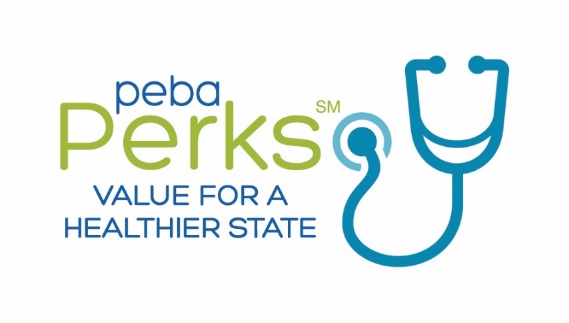 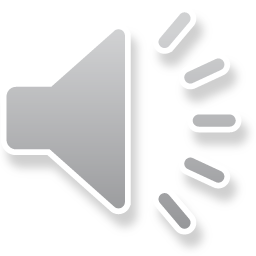 11
No-Pay Copay
Available to State Health Plan primary subscribers and covered spouses. 
Qualify for the program on an annual basis through Strive by completing certain activities each year.
Receive certain generic medications for the following conditions:
High blood pressure and high cholesterol;
Cardiovascular disease, congestive heart failure and coronary artery disease; and
Diabetes.
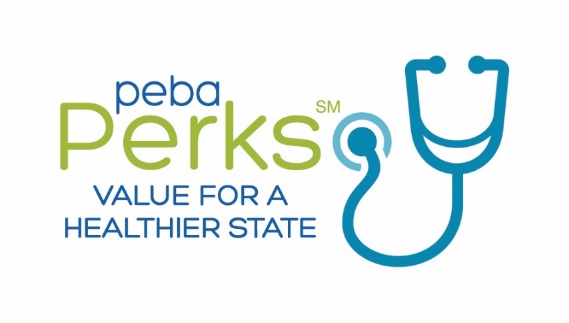 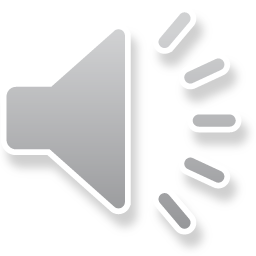 12
Mammography
Available to State Health Plan primary women.
One baseline routine mammogram (four views) for women ages 35-39.
One routine mammogram (four views) each calendar year for women ages 40 and older.
Diagnostic mammograms are processed according to regular Plan coverage rules.
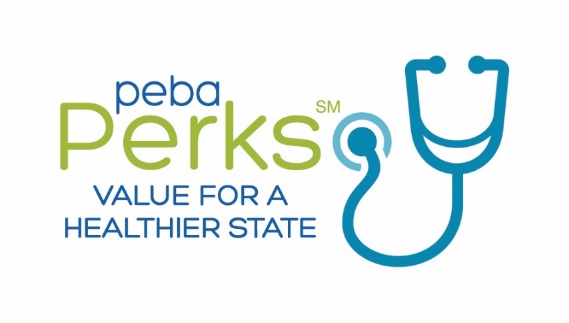 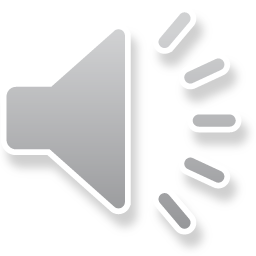 13
Diabetes education
Available to State Health Plan primary members.
Diabetes education helps diabetics understand their condition and how to better manage it.
People who receive diabetes education are more likely to 
Use primary care and preventive services; 
Take medications as prescribed; and 
Control their blood glucose, blood pressure and cholesterol levels.
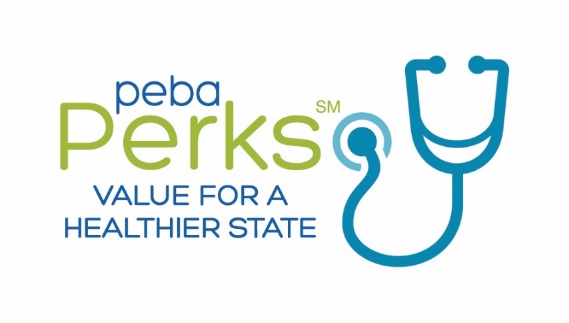 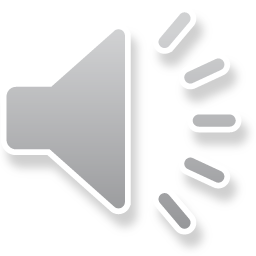 14
Tobacco cessation
Available to State Health Plan primary subscribers and covered spouses and dependent children ages 13 or older.
Enroll in Quit For Life® program at www.quitnow.net/SCStateHealthPlan or 800.652.7230.
Includes a $0 copay for eligible tobacco cessation medications to eligible participants.
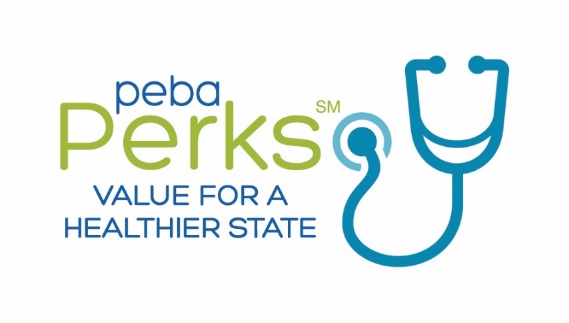 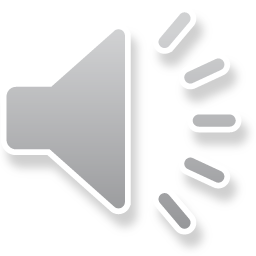 15
Breast pumps
Available to State Health Plan primary women.
Receive certain electric or manual breast pump.
Learn more by enrolling in Coming Attractions.
Log in to your My Health Toolkit account. Select Wellness, then Health Coaching.
Call 803.699.3337 or 800.925.9724.
Coming Attractions program supports mothers throughout pregnancy and baby’s first year of life.
Lactation consultations are available at no cost through Blue CareOnDemand.
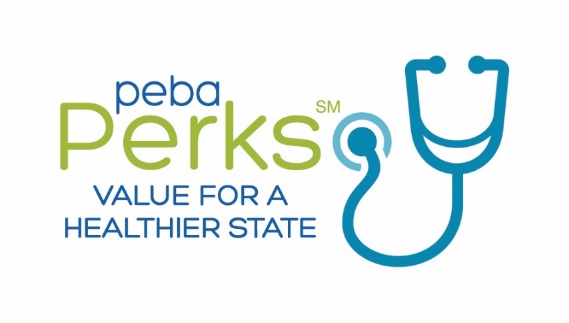 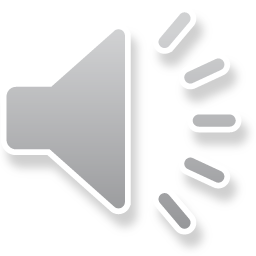 16
Adult well visits
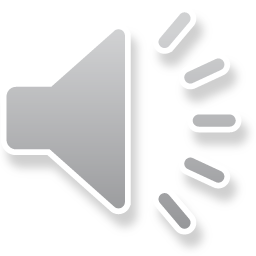 17
Adult well visits
The State Health Plan covers one well visit each plan year at no member cost.
Evidence-based services with an A or B recommendation by the United States Preventive Services Task Force (USPSTF) included.
Available to all non-Medicare primary adults ages 19 and older.
Eligible female members may use their well visit at their gynecologist or primary care physician, but not both.
If a female visits both doctors in the same year, only the first routine office visit received will be covered.
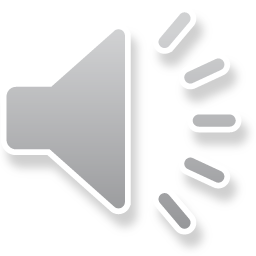 18
Where to go for an adult well visit
Take advantage of this benefit at a network provider specializing in:
General practice; 
Family practice;
Pediatrics;
Internal medicine; 
Gerontology; or
Obstetrics and gynecology.
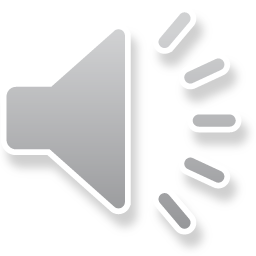 19
Services not included as part of an adult well visit
Those without an A or B recommendation by the USPSTF.
Other services, including a complete blood count (CBC), EKG, PSA test and basic metabolic panel, if ordered by a physician to treat a specific condition, are subject to the copayment, deductible and coinsurance, as well as normal Plan provisions.
Follow-up visits and services as a result of a well visit are also subject to normal Plan provisions.
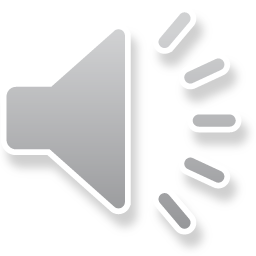 20
How to get the most out of your benefits
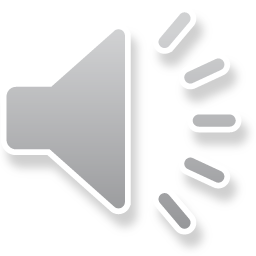 21
Health and wellness benefits
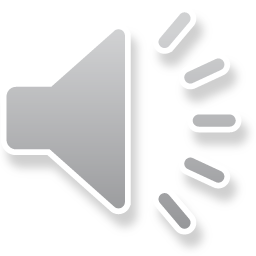 22
Patient-centered medical home (PCMH)
Focus is on coordinating care and preventing illnesses rather than waiting until an illness occurs and treating it.
Standard Plan members do not pay the $15 copayment for an in-person physician office.
Members pay a 10% coinsurance for an in-person office visit, rather than 20% coinsurance, once meeting their deductible.
Learn more and find a list of PCMH providers at www.StateSC.SouthCarolinaBlues.com.
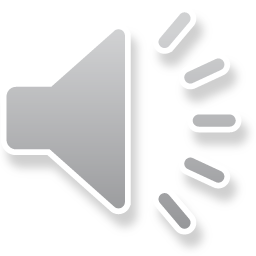 23
Blue CareOnDemand
Available to State Health Plan primary members ages 18 and older.
Dependent children can use the benefit with an adult member.
Connect with health care professionals via computer or smartphone 24/7/365. 
Maximum cost of $59.
Cost is subject to regular Plan coverage rules, including annual deductible and coinsurance.
peba.sc.gov/telehealth.
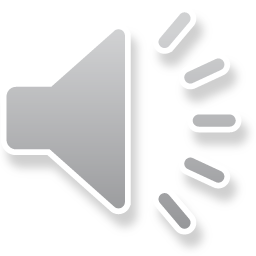 24
Health issues appropriate for a Blue CareOnDemand visit
Cold and flu symptoms.
Allergies.
Bronchitis and other respiratory infections.
Urinary tract infections.
Rashes and other skin irritations.
Sinus problems.
Migraines.
Pinkeye.
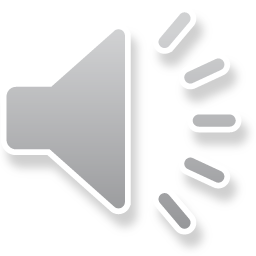 25
Other types of Blue CareOnDemand visits
Behavioral health:
Video chat with a licensed counselor, therapist, psychologist or psychiatrist from the comfort of your home.
Schedule follow-up visits at the time and frequency that are right.
Cost of the visit will vary based on the type of provider.
Lactation consultations:
Video chat with a lactation consultant at no cost and get help for many of the common issues associated with breastfeeding. 
Schedule follow-up appointments at a time and frequency that are right.
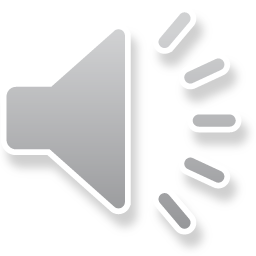 26
MUSC Health Virtual Care
State Health Plan members, including Medicare-primary members, have access to MUSC’s telehealth option at no cost.
Opt for non-video visits or video visits.
Common conditions treated include allergies, pinkeye, sinus infections, skin rashes, sore throat, urinary tract infections and flu.
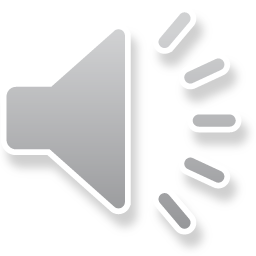 27
MUSC Health Virtual Care
A member does not need to be a South Carolina resident; however, a member must be in South Carolina at the time of the visit.
Members ages 18 and older can create an account. 
Members can also add dependents to their account. Visits for dependent children younger than age 18 must be completed by a parent.
peba.sc.gov/telehealth.
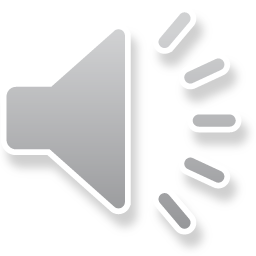 28
Meru Health
An online health care provider that offers State Health Plan primary members an evidence-based program that is clinically proven to reduce anxiety, stress, depression and burnout.
Meru’s 12-week program includes:
Daily therapist and psychiatrist support;
A biofeedback training device;
Anonymous peer support;
Meditation practices; and
Habit-changing activities for sleep, nutrition and more.
Available at no cost to members.
Learn more at meruhealth.com/cba.
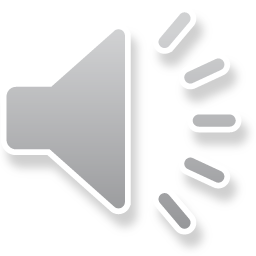 29
Lower copayment for preferred insulin
The Patient Assurance Program enables State Health Plan members to get a 30-day supply of preferred and participating insulin products for $25 (90-day supply for $75) at a network pharmacy or through home delivery from Express Scripts Pharmacy.
See if your insulin medication is eligible for the reduced copayment by logging in to your account at express-scripts.com or by calling 855.612.3128.
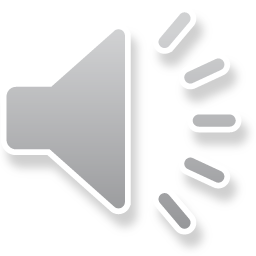 30
Wondr Health
Teaches it’s not what you eat, but when and how you eat that will help you lose and keep off weight.
10-week online program using video lessons and interactive tools.
Participants watch lessons at their convenience on their computer, smartphone or tablet through iPhone or Android apps.
Following the first 10 weeks, participants will receive:
Seven biweekly sessions; and 
Six months of continued support, as needed.
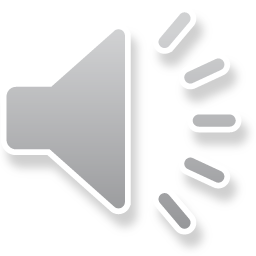 31
Wondr Health eligibility
Available at no cost to members.
Includes first 10 weeks, seven biweekly sessions and six months of continued support.
State Health Plan members ages 18 and older can apply to participate. Also available to Medicare-primary members.
Some medical conditions or body mass indexes (BMIs) may prevent you from participating in the program. 
Apply for an upcoming program at wondrhealth.com/PEBA.
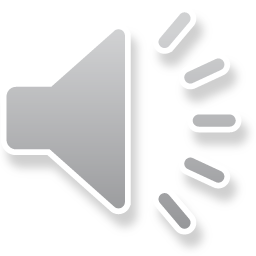 32
Strive
Digital health platform that helps you live better and achieve your health goals with a fun and engaging experience that delivers powerful resources right to your fingertips. 
Personalize your experience:
Set your interests to get personalized well-being tips.
Choose your email preferences.
Connect an activity tracker.
Select the Profile icon to personalize your experience.
Upload a profile picture and add friends.
To enroll, log in to your My Health Toolkit account. In the mobile app, select Benefits, then Strive. From your computer, select Wellness, then Strive.
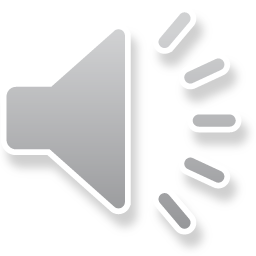 33
Health coaching
Available to State Health Plan subscribers and covered adult family members. 
Designed to help those with behavioral or chronic medical conditions.
Automatically enrolled if identified through claims as someone who could benefit from one of the programs.
Can opt out at any time.
To self-enroll, call BlueCross at 855.838.5897.
peba.sc.gov/health-coaching.
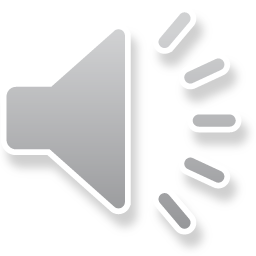 34
Online tools and resources
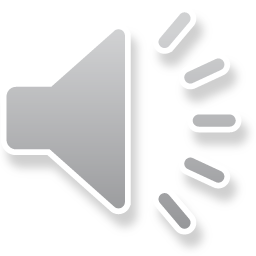 35
Navigating Your Benefits
peba.sc.gov/nyb.
Plain-language explanations of insurance and retirement benefits.
Flyers and videos.
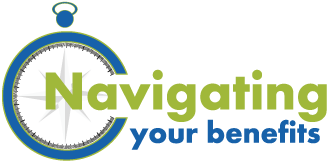 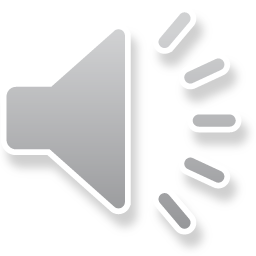 36
Member messaging
Text messages that can help you stay on top of your health.
Receive benefits information, health and wellness reminders and cost-saving tips.
Two ways to sign up:
Call 844.284.5417.
Text PERKS to 735-29.
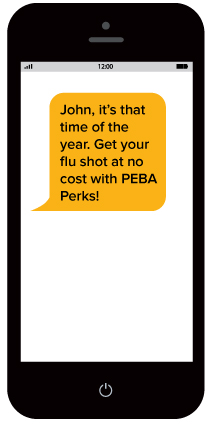 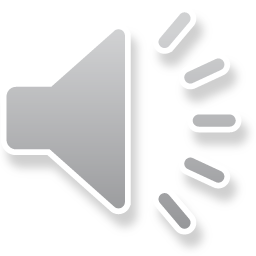 37
My Health Toolkit
One-stop destination to manage your health benefits.
Learn more about your coverage.
Check medical and dental claims.
Manage your prescriptions.
Replace or view your identification card.
Find a doctor or hospital.
Improve your wellness with Rally.
Download the mobile app to register or visit www.StateSC.SouthCarolinaBlues.com.
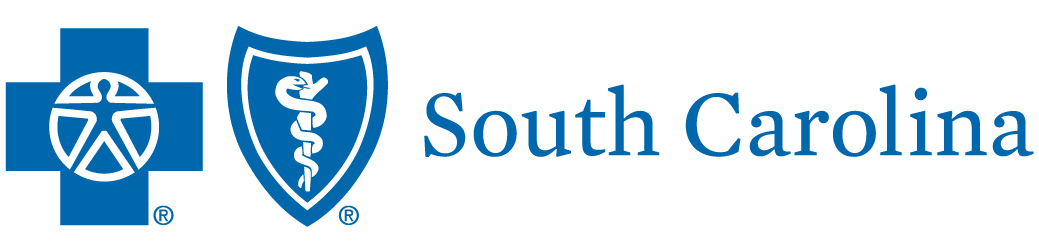 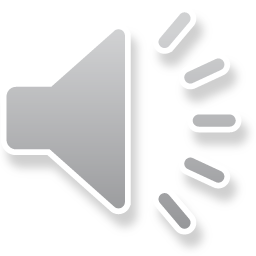 38
How to register for My Health Toolkit
Search My Health Toolkit in your app store.
In the app, select Sign Up. You can also visit www.StateSC.SouthCarolinaBlues.com and select Create An Account.
Enter your member identification number on your State Health Plan identification card and your date of birth.
Choose a username and password.
Enter your email address and choose to go paperless.
For enhanced security, multi-factor authentication is required. If you have any questions about your My Health Toolkit account, call BlueCross at 877.274.1715.
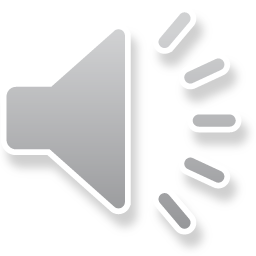 39
My Health Toolkit: for your entire family
Subscribers, covered spouses and dependents ages 16 and older can create their own profile.
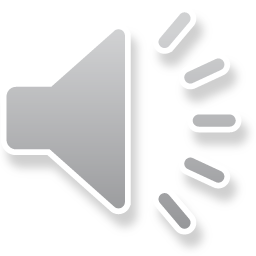 40
Manage your medicine with taps, not trips.
Register at www.express-scripts.com or download the Express Scripts mobile app.
Online tools include:
See prescription drug claims and payment history.
Check if a drug requires prior authorization and compare drug prices.
Locate a network pharmacy near you.
Access your identification card.
View information about the COVID vaccine if received at a network pharmacy.
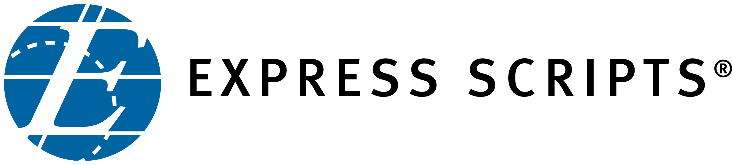 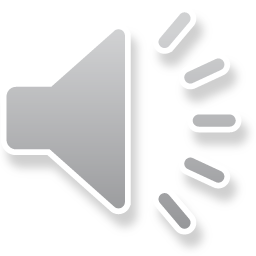 41
MyBenefits
MyBenefits.sc.gov.
Accessible online 24/7.
Review benefits statement;
Change contact information;
Update life insurance beneficiaries;
Change coverage during some special eligibility situations;
Make changes during open enrollment; and
Upload supporting documentation.
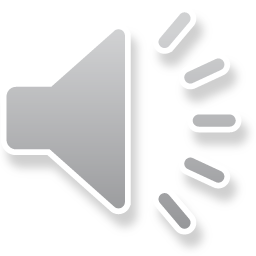 42
Questions?
Visit us online at peba.sc.gov.
Call PEBA’s Customer Service at 803.737.6800 or 888.260.9430.
For questions about health claims, call BlueCross at 800.868.2520.
For questions about prescription claims, call Express Scripts at 855.612.3128.
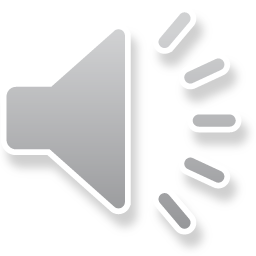 43
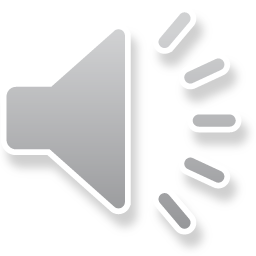 44
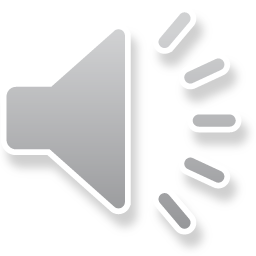 45